Customize this slide for your business!
[Insert Brand Name] + Snapchat
What is Snapchat
Snapchat lets users live in the moment by allowing them to easily talk with friends, view Live Stories from around the world, and explore news in Discover. Snaps live on the app for 24 hours, making it a unique opportunity for experimentation in both ad style and community engagement.
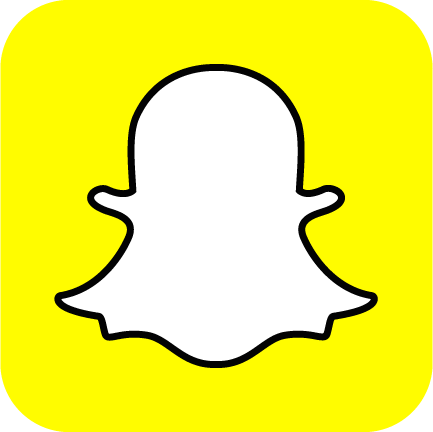 Snapchat Stats
• Daily Active Users: 150+ million
• Average Time Spent on Snapchat: 20-30 min.
• Snaps sent per day: 400 million
• Snaps sent per second: 9,000
• Snapchat Videos Watched Per Day: 10 billion
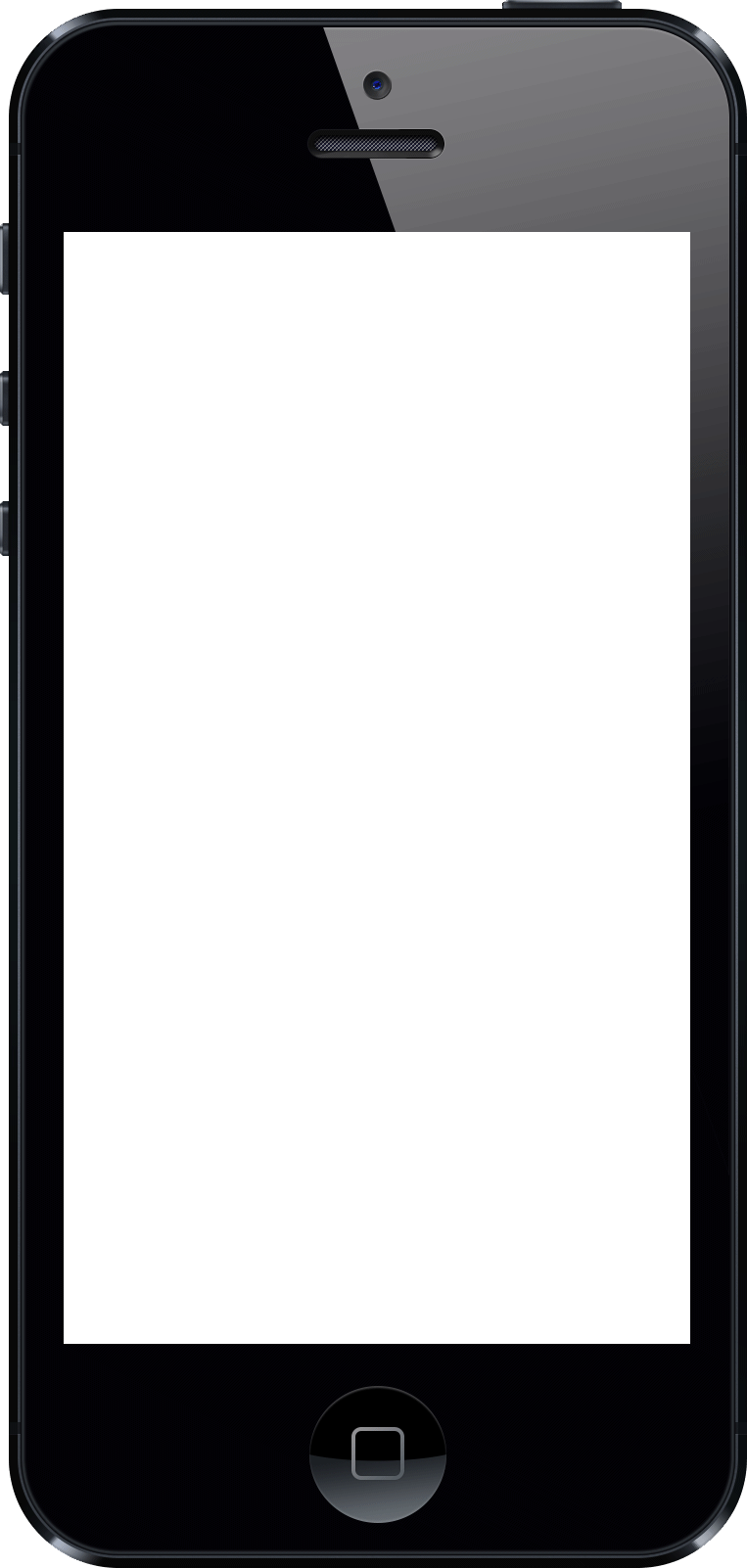 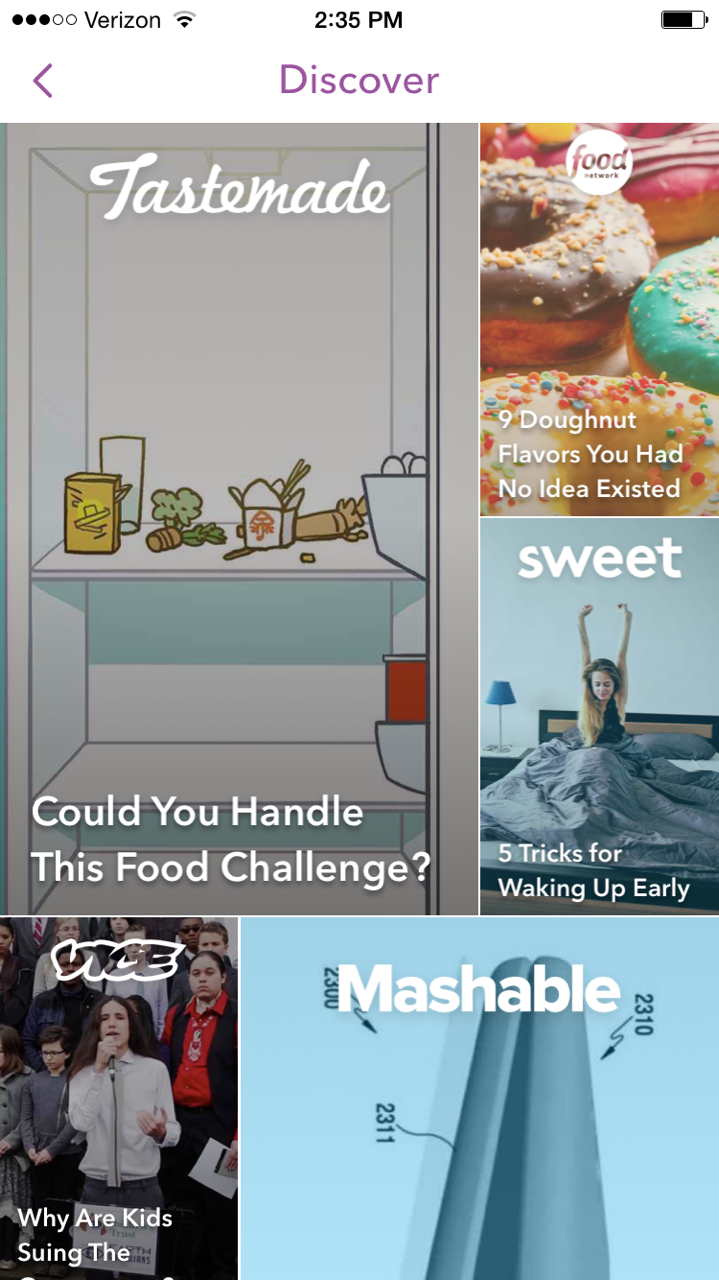 Statistics collected from: http://snapchat.com/ads
Snapchat Reach
• Reaches ~41% of 18-34 year-olds in the U.S.
• 86% of users are between 13-37 years old
• 54% of Snapchat users snap every single day
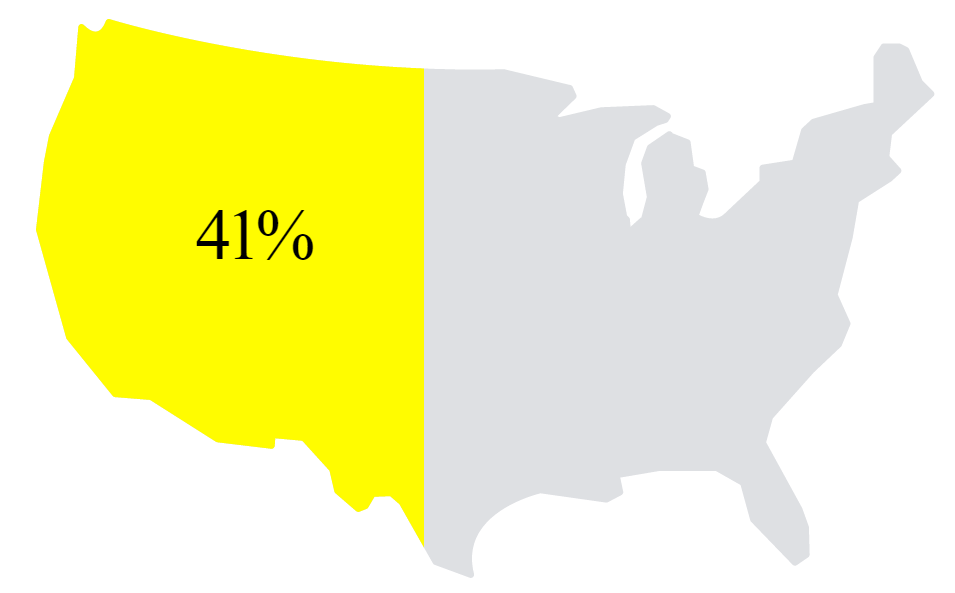 41%
Statistics collected from: http://snapchat.com/ads
How it Works
• Set up an account (It’s free!) 
• Post Snapcode on our social media accounts to encourage 
  current fans to follow us
• Send Snaps directly to individual followers
• Post Snaps on our story for our followers to discover 
• Create a customized Geofilter for locations and live events
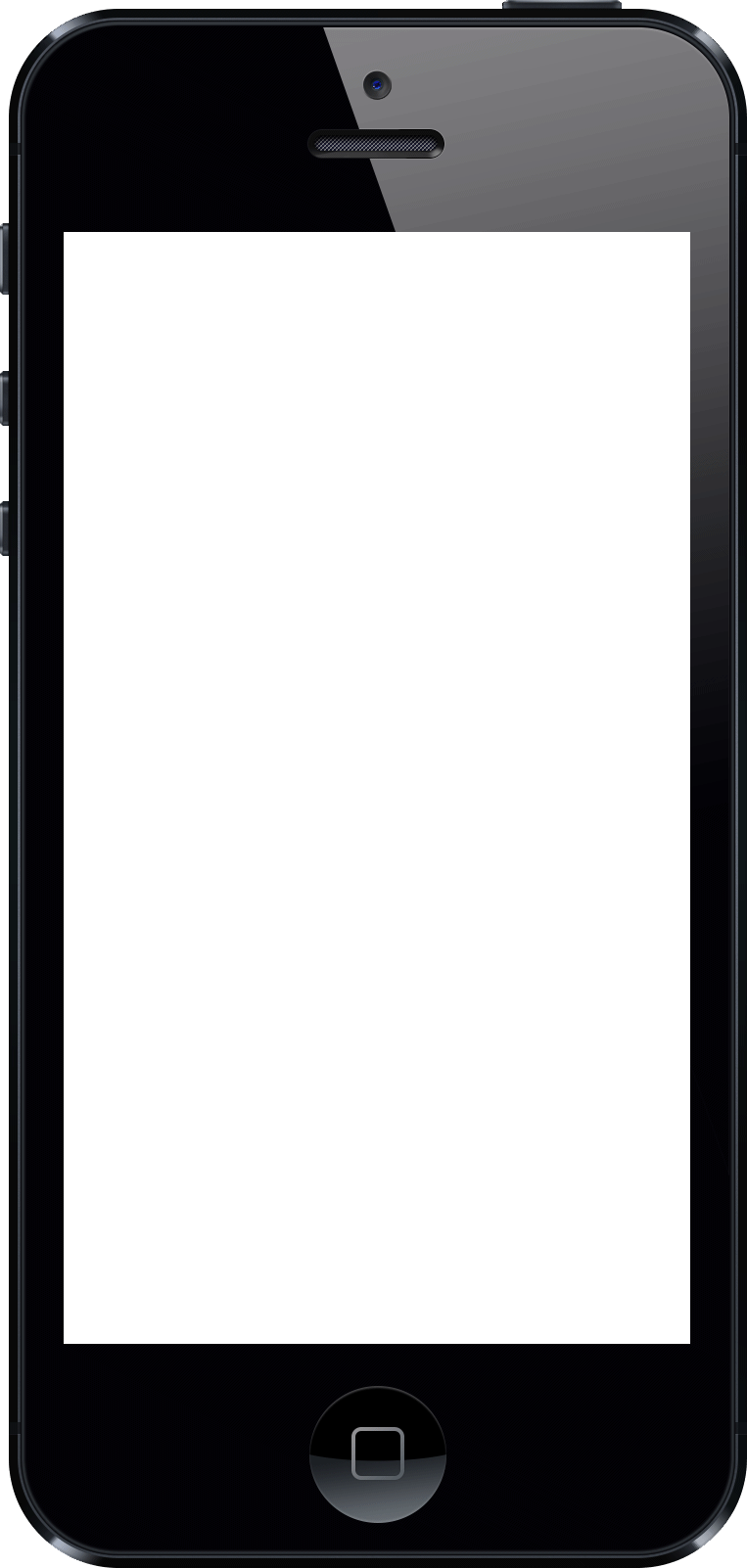 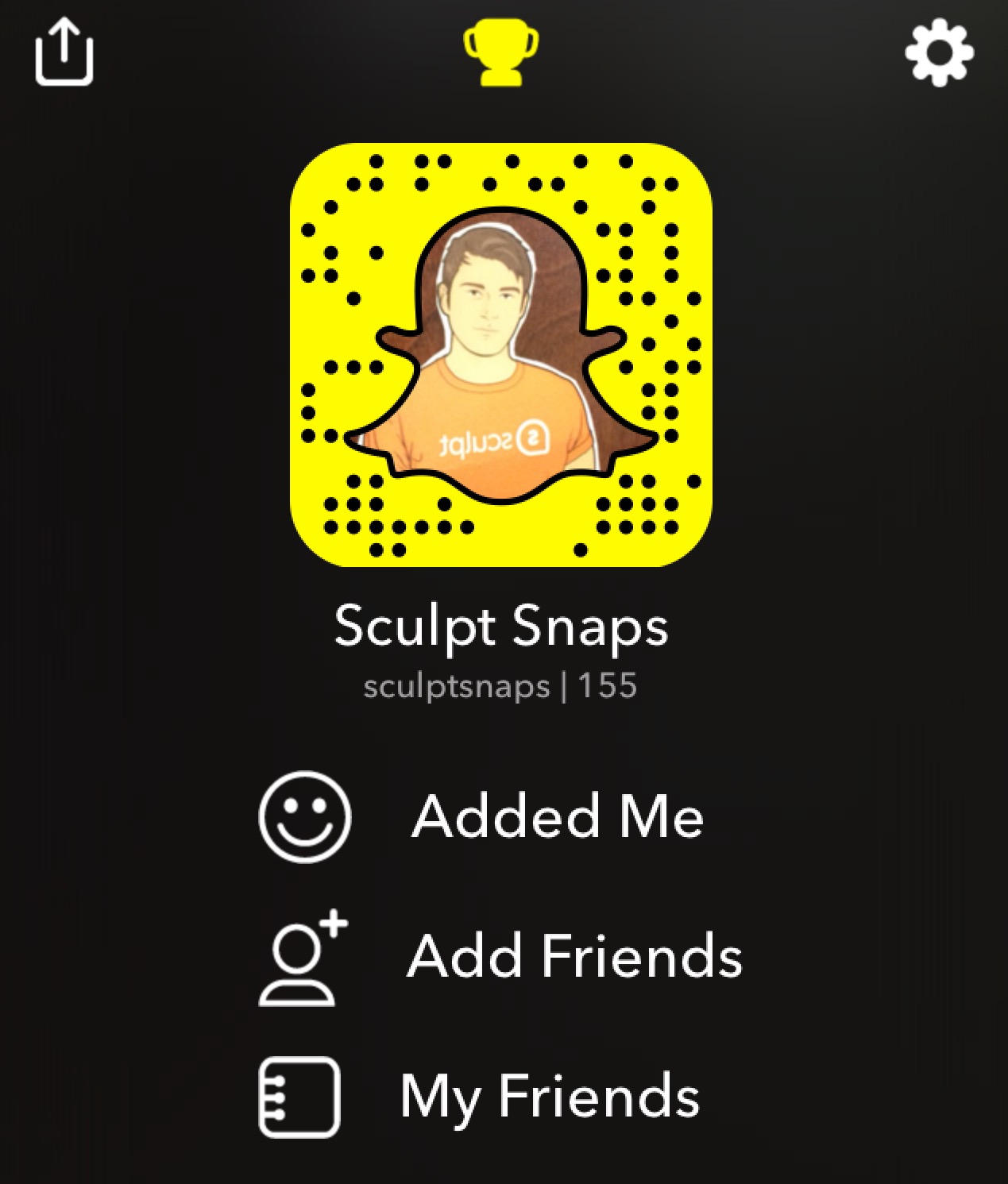 Snapchat Benefits
• Two-way conversation with our brand and users
• Encourages users to engage/create content with our brand
• The entire screen is our creative canvas
• Can upload content or use intuitive, built-in tools
• Every new update brings us to the top of our followers’ feeds
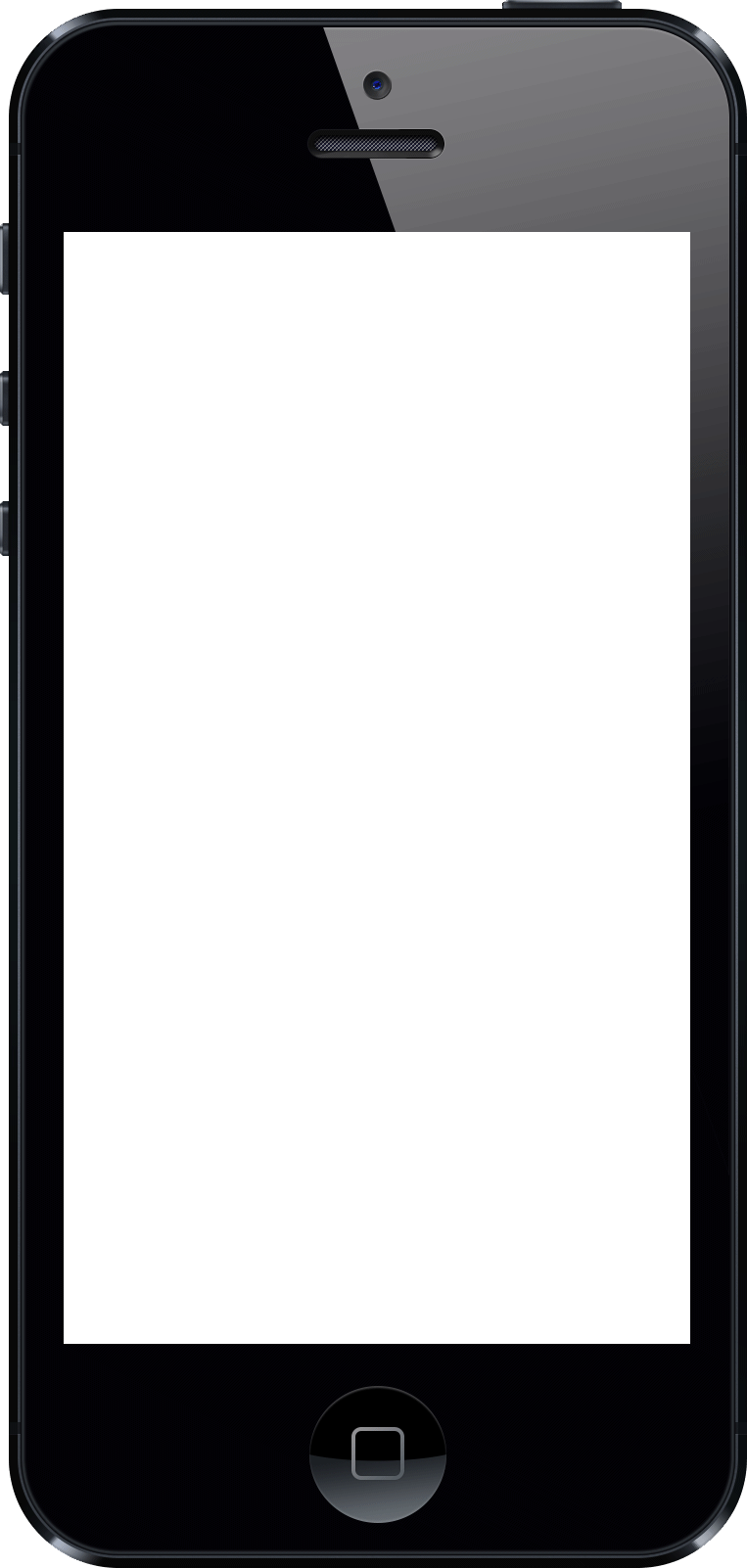 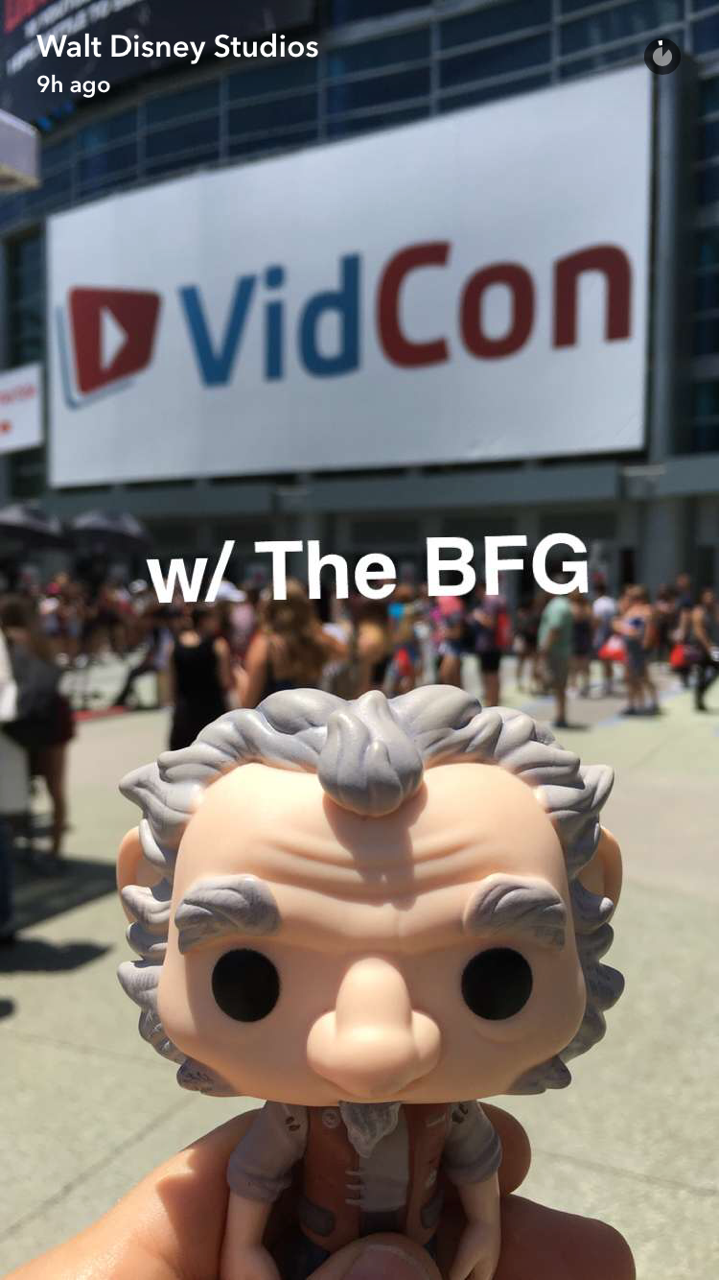 Who’s Doing it Well
Charity Water
• Excels at audience engagement — building an authentic 
  voice behind the brand 
• Encourages followers to screenshot their input on blogging 
  and podcast decisions, so they can create content their 
  fans care about and are interested in 
• Throws in subtle calls to action (ways to donate) after 
  giving a lot of audience-driven content. Never feels like the 
  CTA is the main reason for them to be on Snapchat.
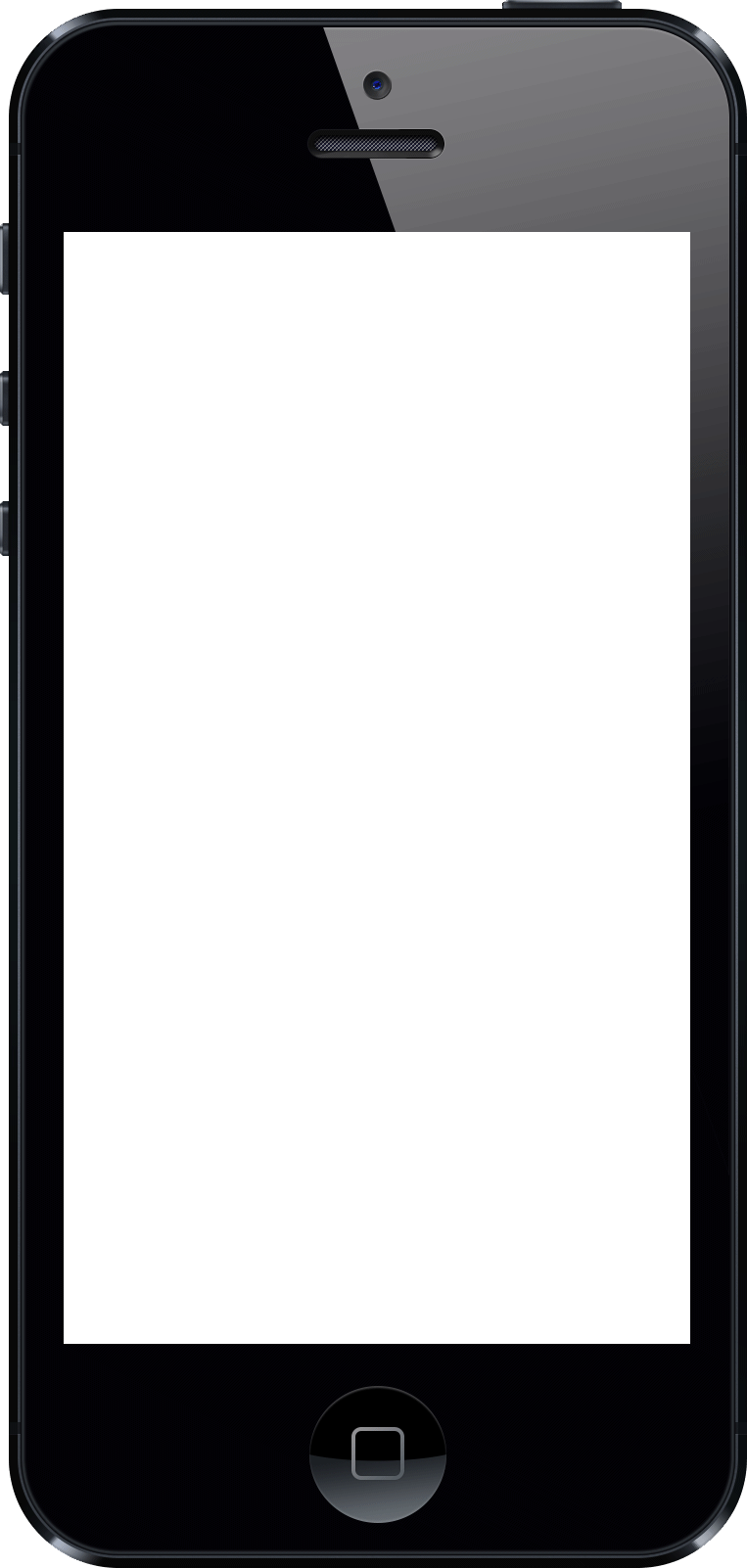 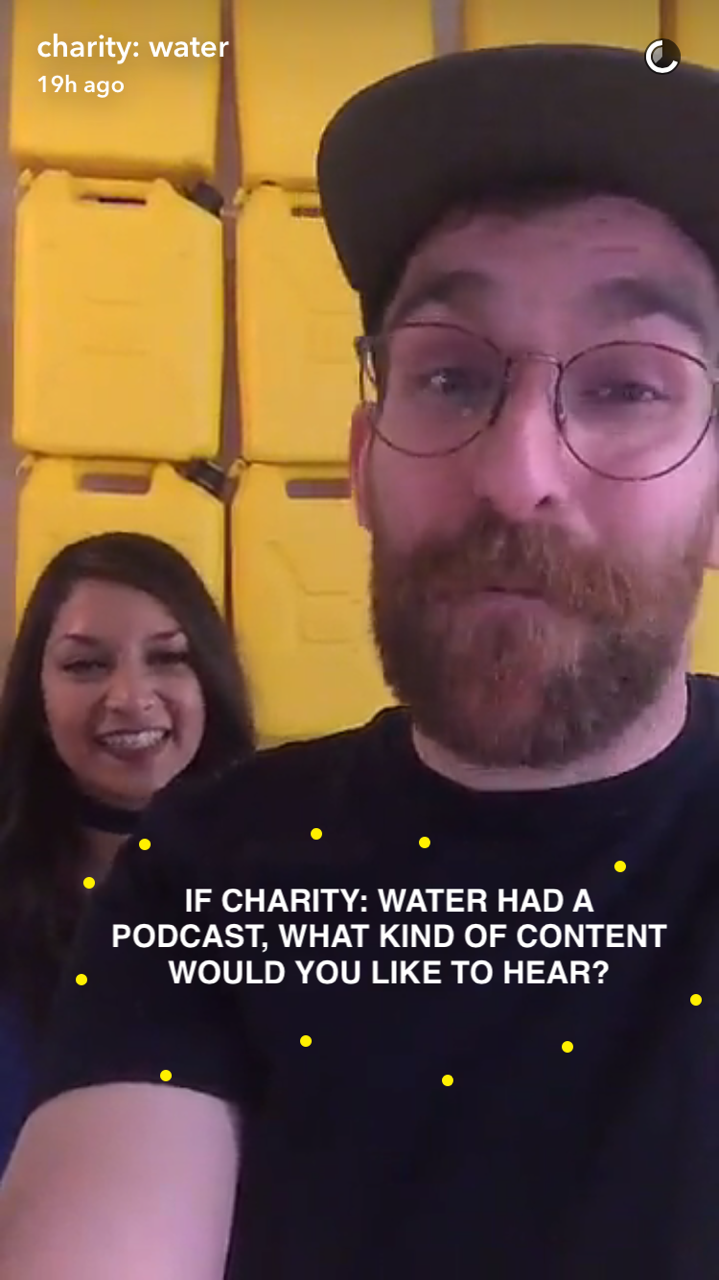 Who’s Doing it Well
Apple Music
• Releases elaborately drawn and visually pleasing stories
• Apple uses many layers to engage with their followers 
  (drawings, emojis, text, video, music) 
• Prompts users to explore further on their website
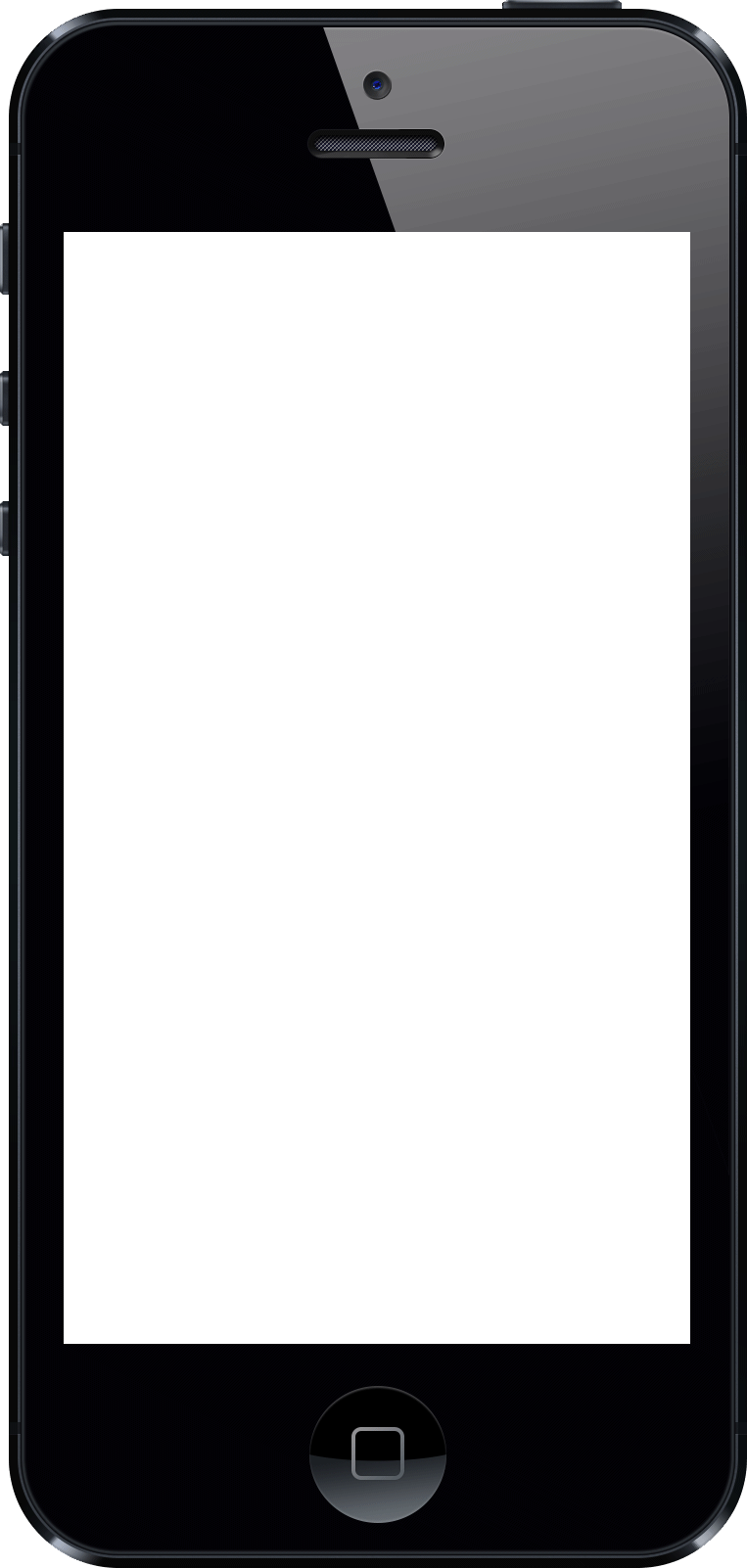 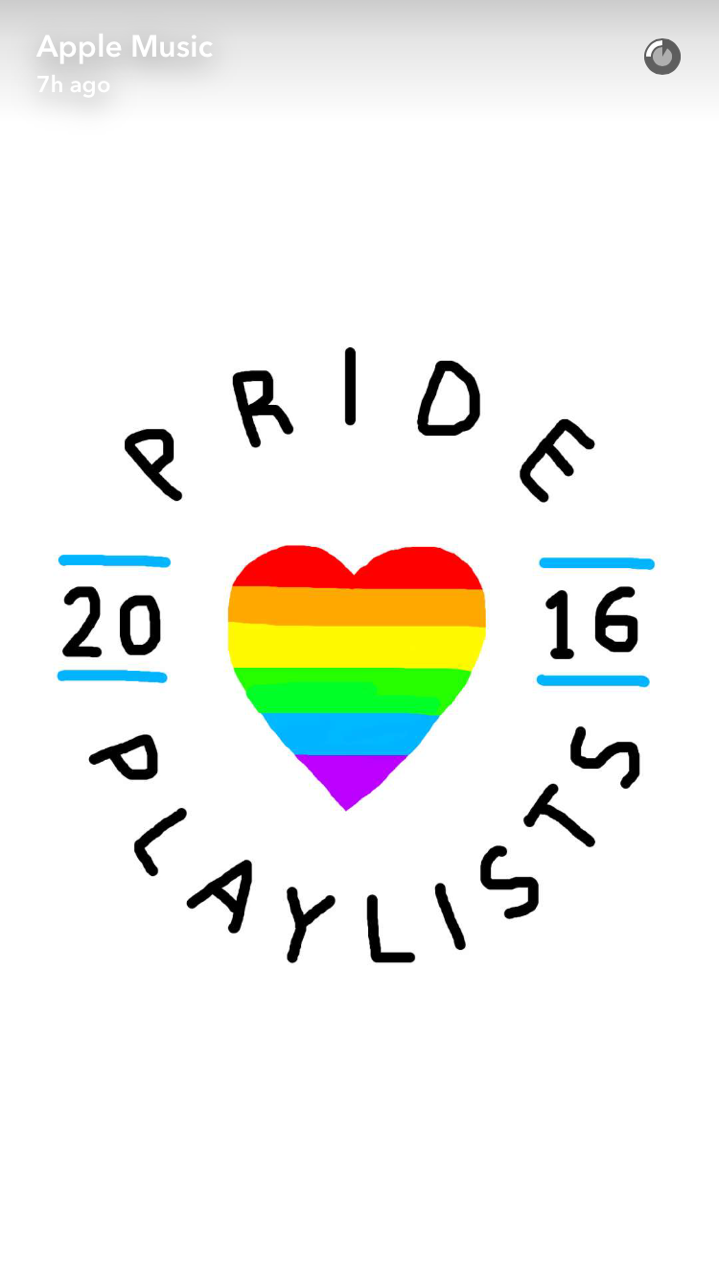 Who’s Doing it Well
Amazon
• Provides exclusive rewards to followers, coupons that 
  drive consumers to website and prompt sales
• Builds excitement through giveaways
• Incorporates promotional content between giveaway posts
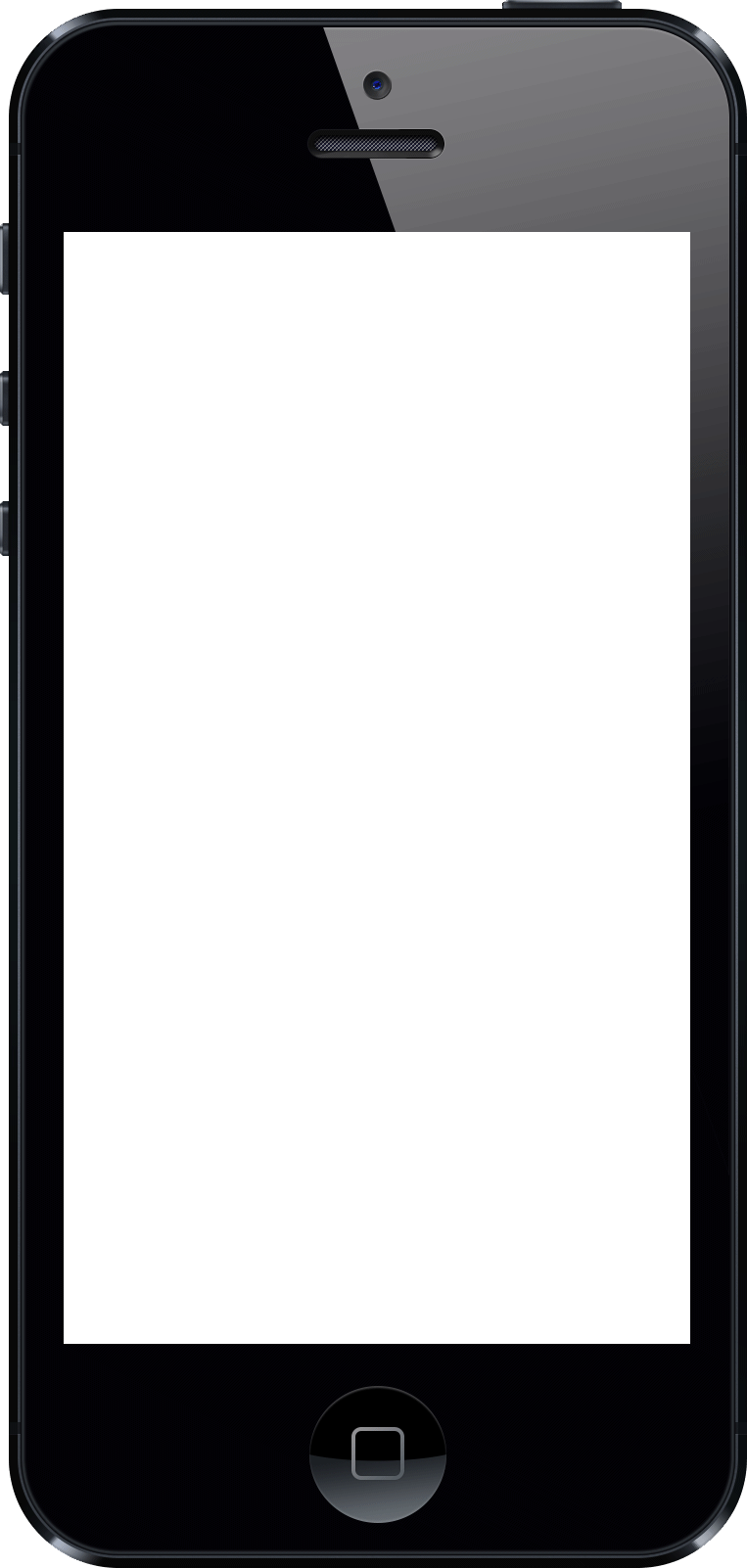 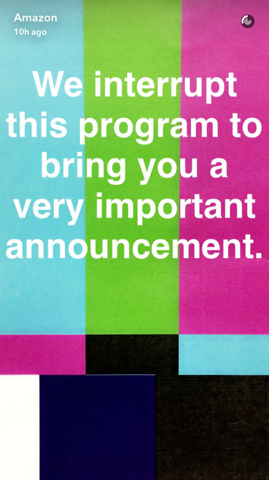 Relative Cost
• Low production cost; it’s free to post; only hard cost is time 
  it takes for team to produce stories and post them
• Geofilters start at $5 — the price escalates as our 
  geofence timeline expands*
• We can partner with influencers to amplify reach and 
  pay per snap, campaign, or conversion 
• Large-scale Snapchat ads average $50,000+ for 
   national Geofilters or Lenses
*A geofence around the area of our office (43,251 Sq Ft) is $5 for 1 hour. For the 2 blocks around our office (304,167 Sq Ft) it costs $11.41 per hour. We can cut down on costs for geofilters by only using them during business hours, or specific hours in the day when we want visibility.
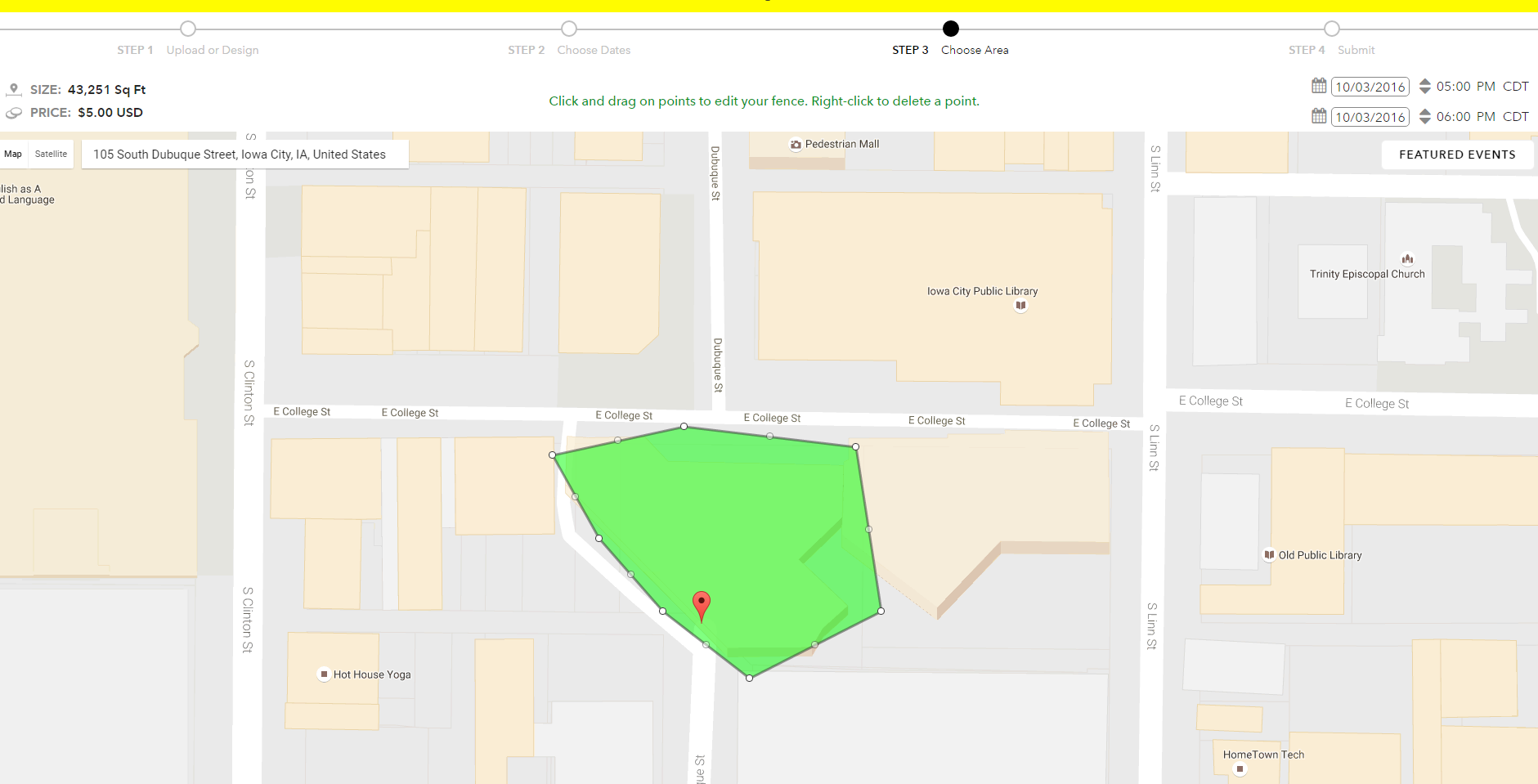 Measuring Success
• There are no measurement tools for brands within Snapchat (yet). 
  Third party apps like Delmondo and Snaplytics have solutions. 
• We can track engagements by the number of people who: 
- Send us snaps directly
- View individual snaps
- View a % of / our entire story
- View or use our Geofilter 
- Screenshot our snaps
• We can track conversions by the number of people who: 
- Redeem the limited-time offers we snap
- Visit the custom URL we snap 
- Complete our intended call-to-action
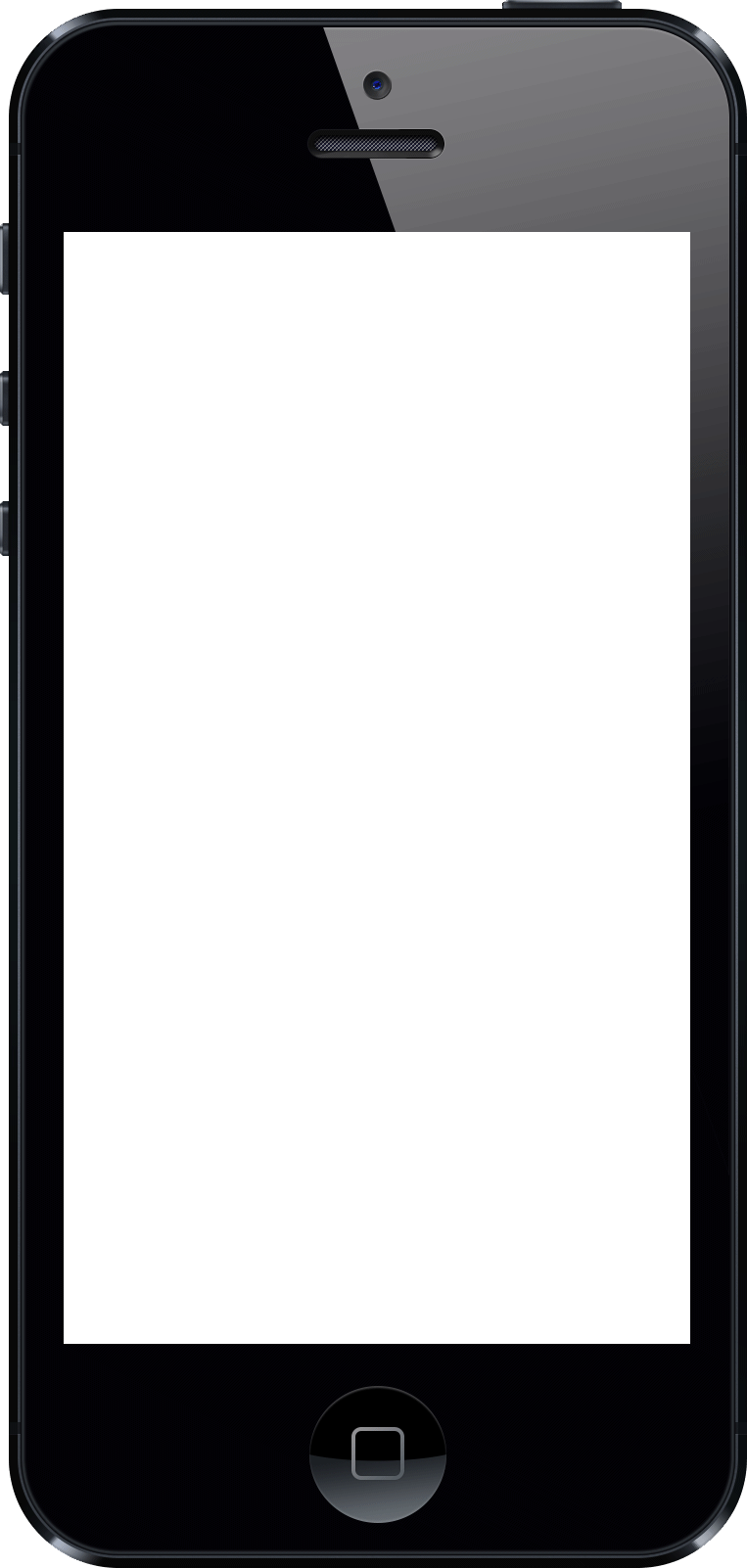 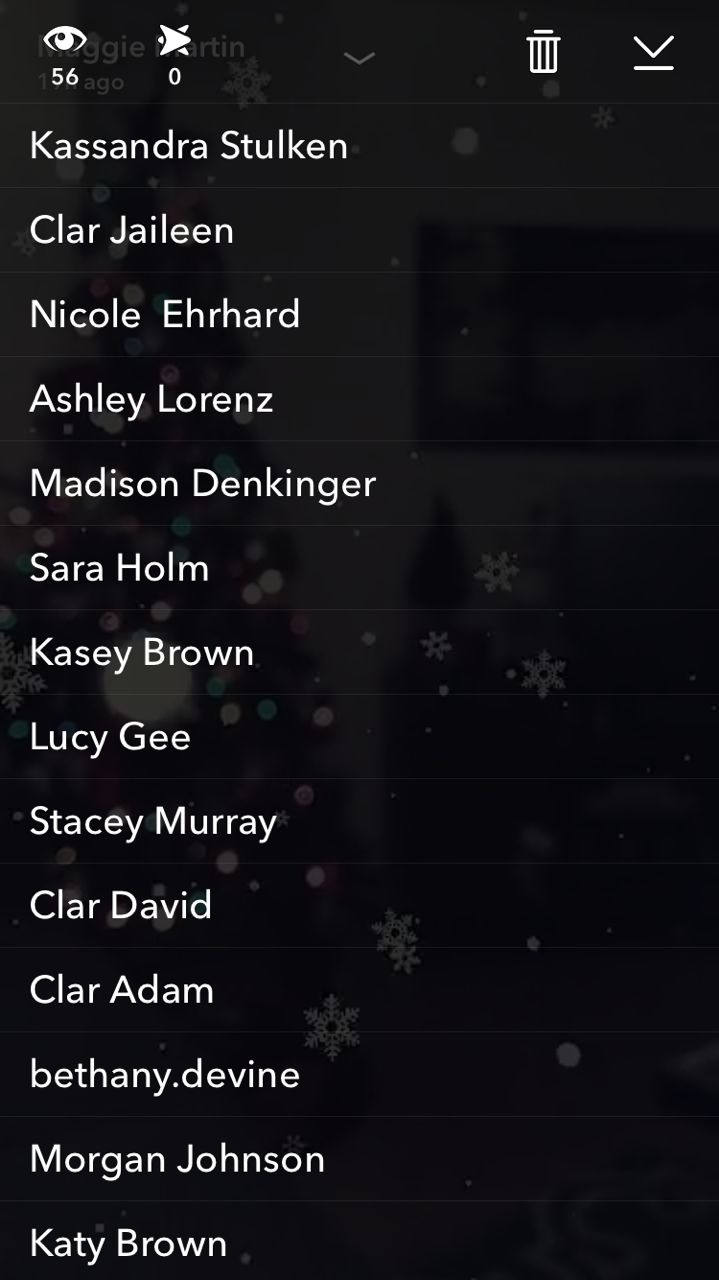 * http://marketingland.com/snaplytics-launches-snapchat-analytics-196692
The Competitor
Instagram Stories
• Still an emerging feature, Snapchat is still top-of-mind for 
  real-time video and photo sharing
• While Instagram has more users, the daily active user ratio 
  of Snapchat users is much higher
• These users spend 25 to 30 minutes on Snapchat. 
  Instagram users spend an average of 21 minutes in the app 
  per day. There are not metrics for time spent on stories.
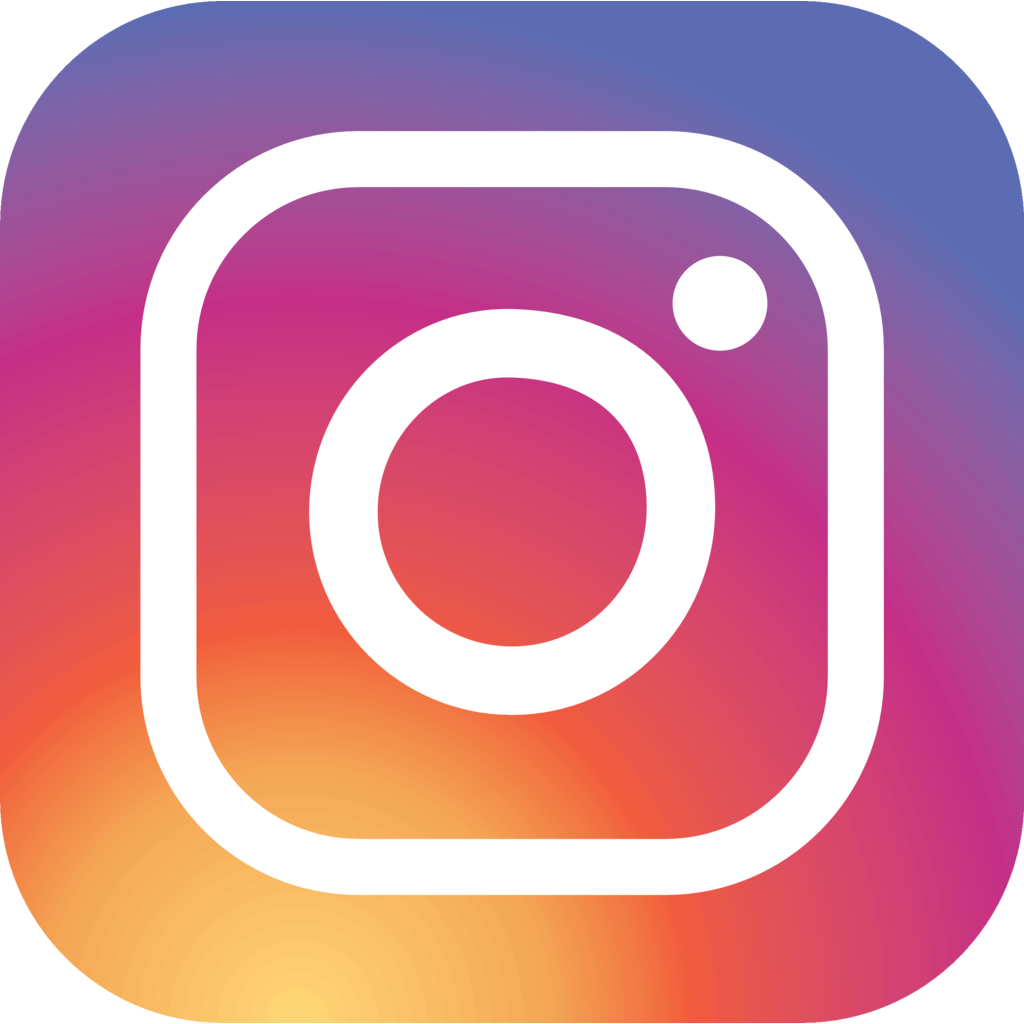 *Statistics collected from: http://www.businessinsider.com/people-are-sharing-less-on-instagram-2016-6
Should We Snap
Why is it a fit for our business? 
Ex. Answer: We’re serious about adding value, but we don’t take ourselves too seriously; Snapchat users appreciate this! 
How can we benefit? 
Ex. Answer: It’s easy-to-use; it won’t break the bank to experiment; we can run timely, exclusive promotions to an engaged audience; we can showcase our culture; we can solicit feedback through one-to-one conversations with our followers. 
What important audiences can we reach?
Ex. Answer: We can get the attention of a younger, early-adopting segment of our customer base that is harder to reach on more mature channels such as Facebook.
Customize this slide for your business!
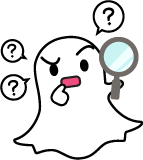 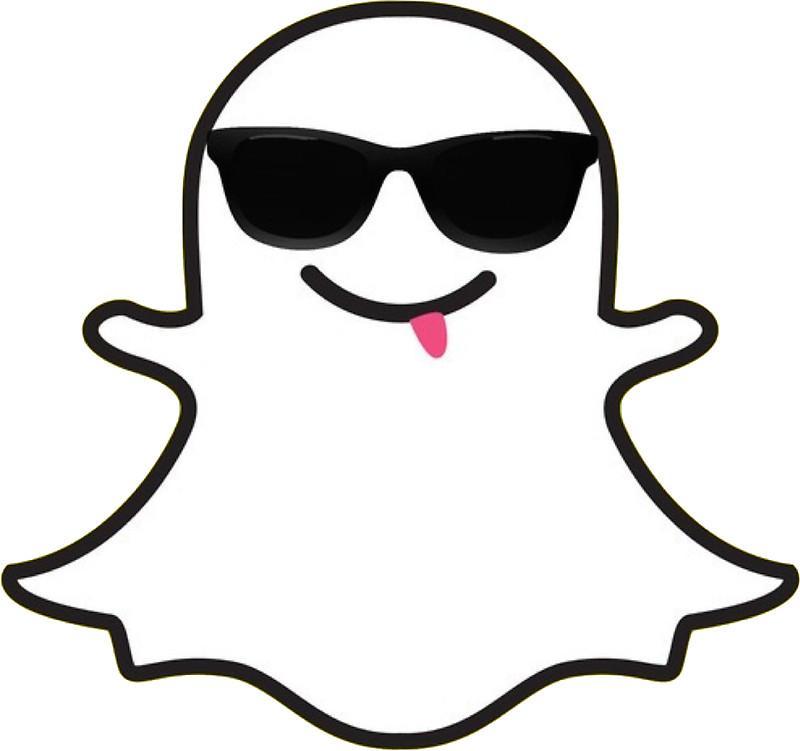 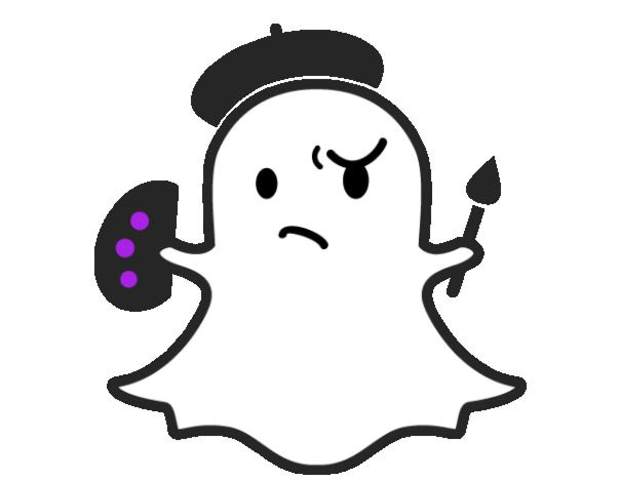 Let’s Get Snapping
What kind of Snaps can our business produce? 
Ex. Answer: The options are endless! Through images, stories, video, and emojis, we could promote our products, provide behind-the-scenes access, share events happening in real-time, answer questions from customers, and more! 
What can we promote on Snapchat? 
Ex. Answer: We can promote our sales, our culture, our events, our employees, our fans, and our customers.
Customize this slide for your business!
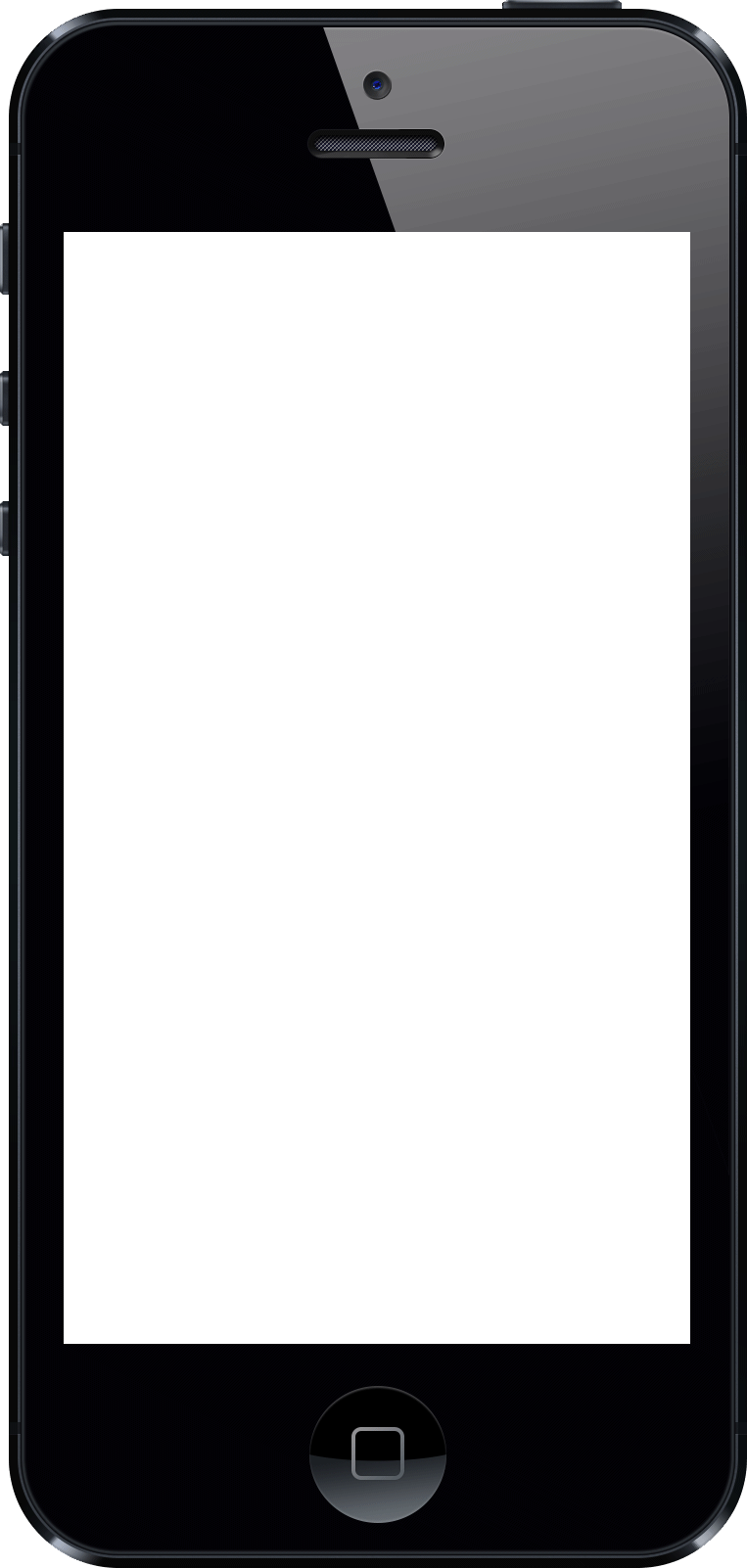 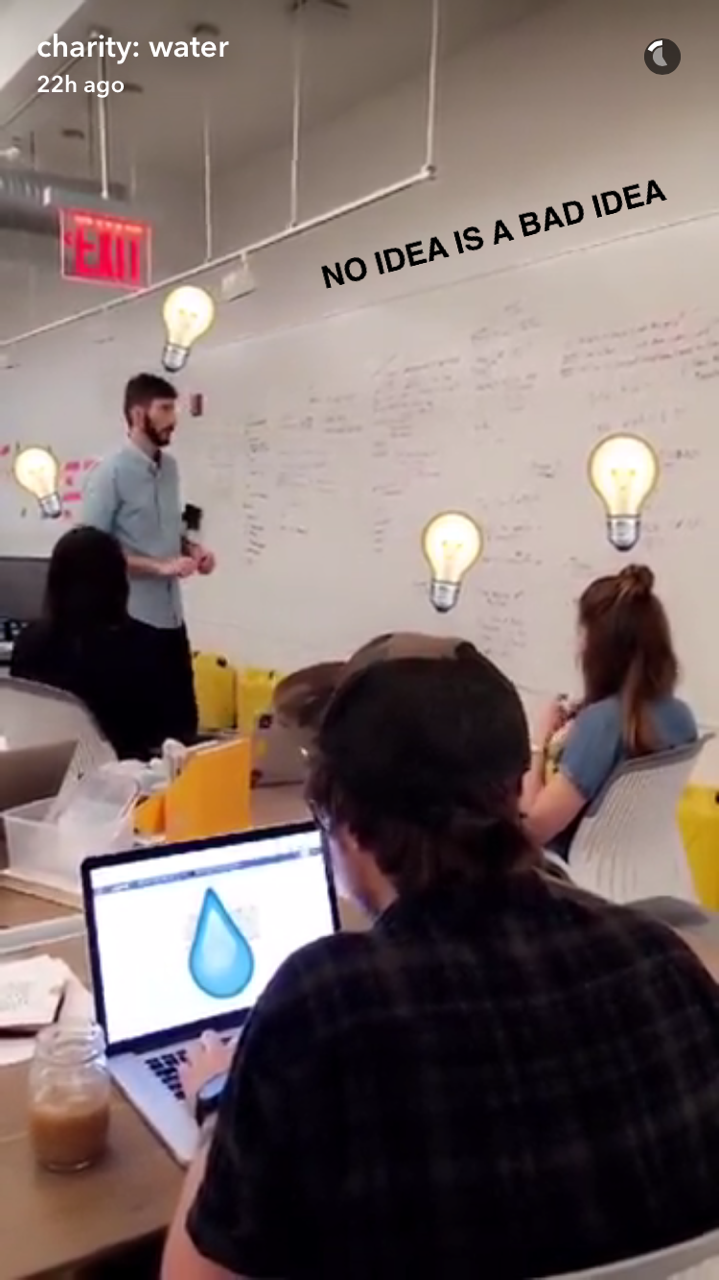 Snapshot of Takeaways
• Moves us closer to our customers 
• Supports our brand marketing strategy 
• Relevant and rapidly growing communication channel
• Minimal investment required to get started 
• We can still be early to the game and a leader in our industry
• Easy to integrate into our day-to-day work
Customize this slide for your business!
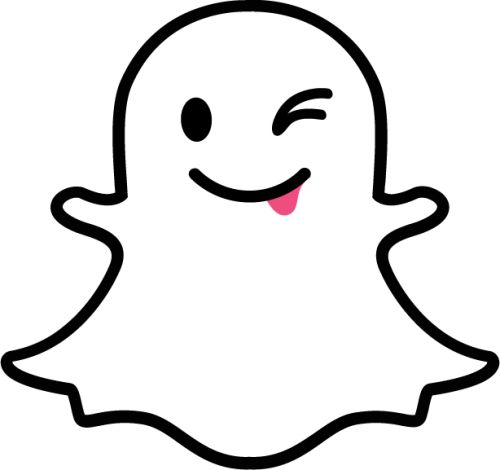